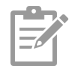 4
Notes
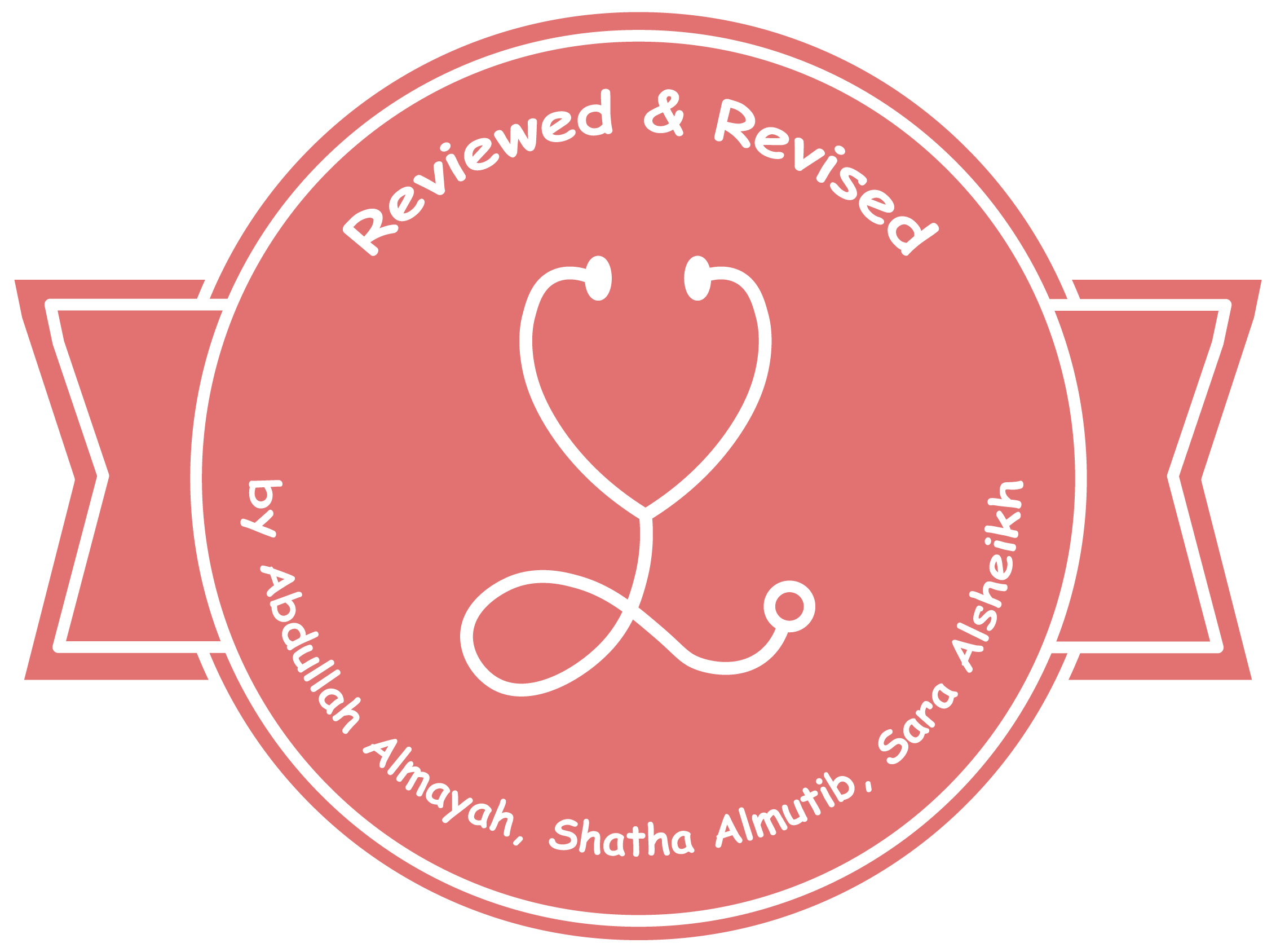 Color index: 
Main text
Important
Girls slides
Boys slides
Dr notes
Extra
Neuromuscular Transmission
Editing File
Objectives
The physiologic anatomy of the skeletal muscle and NM junction.
Motor end plate potential and how action potential and excitation-contraction coupling are generated in skeletal muscle.
Drugs/diseases affecting the neuromuscular transmission.
[Speaker Notes: Only the objectives of this lecture
Size]
In Female Slides Only
Chemical Signals
One neuron will transmit info to another neuron or to a muscle or gland cell by releasing neurotransmitters (chemicals).
Neurotransmitters: chemicals released from a neuron to another neuron/muscle/gland to transmit information.
Axon
Synapse*: the site of chemical interplay (where neurons release neurotransmitters to transmit info).
ECF
1
Pre-synaptic neuron
(synaptic knob)
Synaptic knob*: axon terminal.*
Synaptic knob will meet another cell (neuron - muscle fiber - gland cell).
2
3
Transduction: conversion of an electrical signal into a chemical signal.
Transduction site: synapse
Synapse (synaptic cleft)
Receptors
Post-synaptic neuron
Text
Text
Text
Text
Text
[Speaker Notes: Organization
added “Transduction site: synapse” مو ١٠٠٪ متأكدة لو ترجع للساينابس أو الساينابتك نوب same; not sure
restated the definition of neurotransmitter (أحسه مكرر ومو ضروري)
Added picture from male slides
Deleted a picture ما لقيتها بالسلايدز الأصلية ومو مرة مفيدة؛ حطيتها بالسلايد اللي قبل
Replaced the doctor’s picture with a neater drawing (same labelling)]
Neuromuscular Junction (NMJ)
Neuromuscular junction (NMJ): where the transmission of impulses from nerve endings to skeletal muscle fibers occurs.
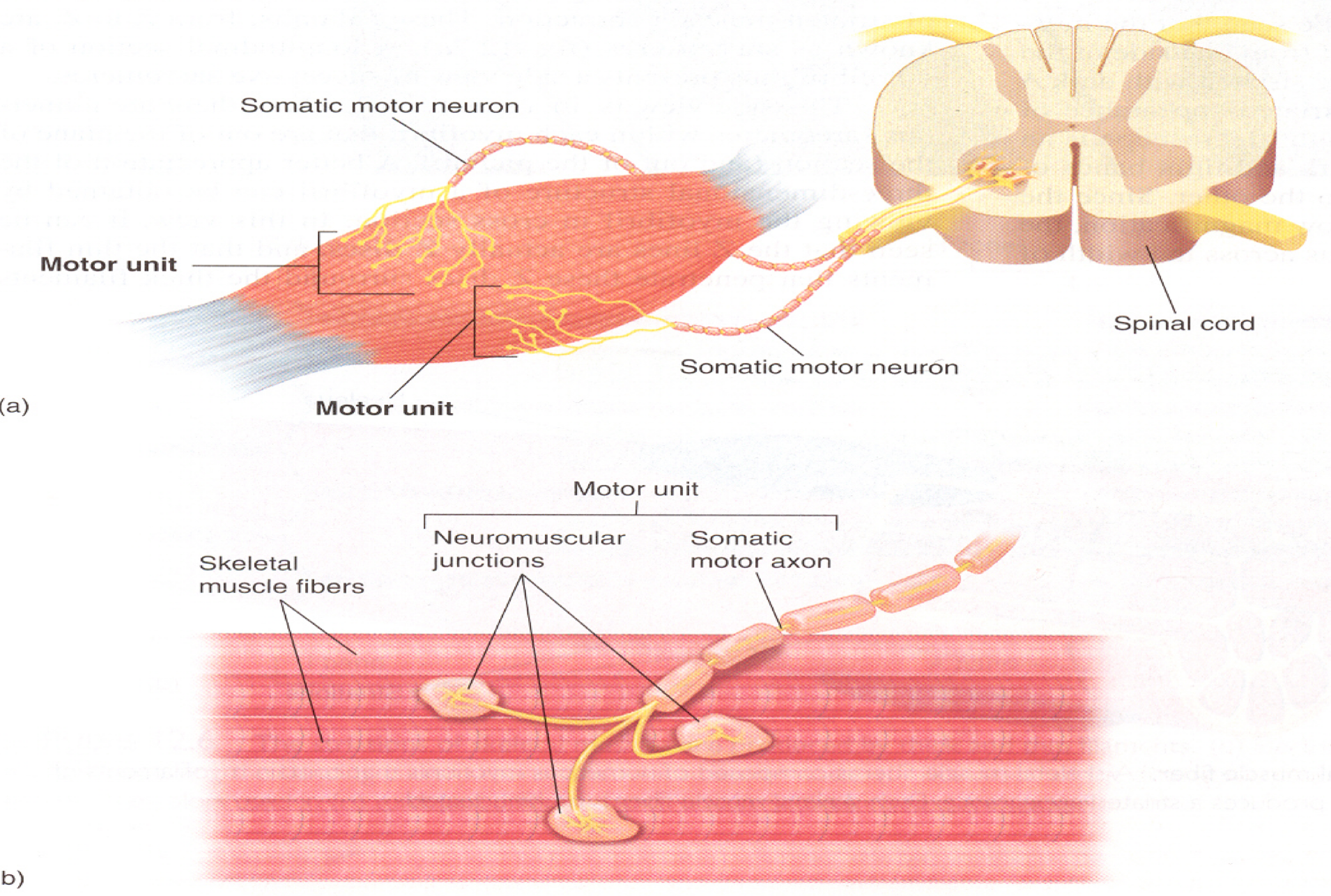 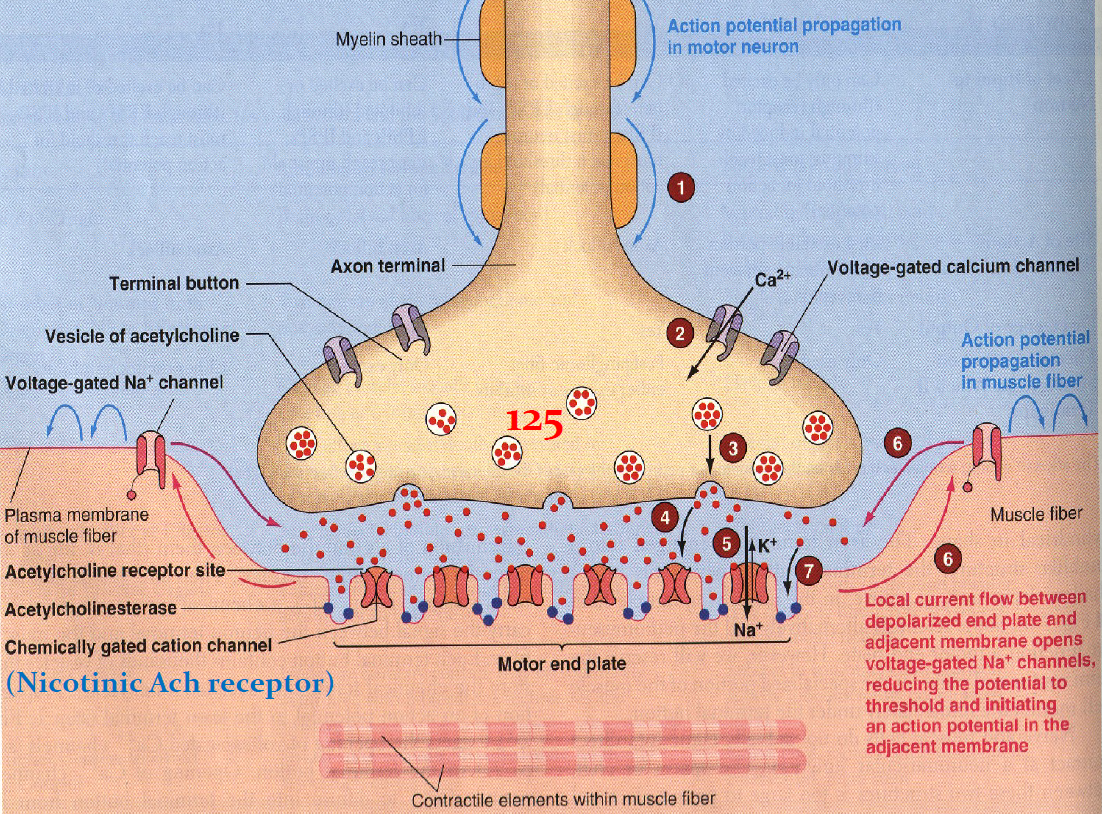 439: 
Neuromuscular junction: a chemical synapse formed by the contact between a motor neuron and a muscle fiber (part of a motor unit).
Motor unit: made up of a motor neuron and the skeletal muscle fibers it innervates.
[Speaker Notes: Organization
Note background
Female slides
Added missing picture from males slides]
Physiologic Anatomy of the Neuromuscular Junction
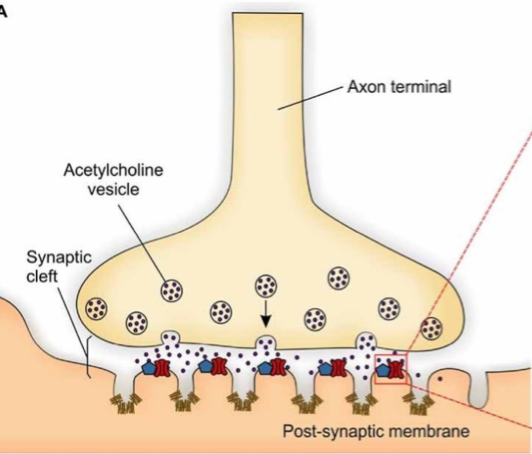 Presynaptic terminal
Synaptic vesicles
Acetylcholine (Ach)
Synaptic trough / gutter
Synaptic space/cleft
Acetylcholinesterase
Postsynaptic terminal
Subneural cleft
[Speaker Notes: Organization (Arrows thickness & colour + Text size & colour)
Title]
Physiologic Anatomy of the Neuromuscular Junction
Detailed Next Slide
Neuromuscular Junction
Presynaptic terminal
Motor End Plate
Postsynaptic Terminal
Axon Terminal
Synaptic Trough/Gutter
The invaginated membrane
Synaptic Cleft/Space
Space between terminal & fiber membrane
Subneural Clefts
Synaptic Vesicles
Acetylcholinesterase
Numerous smaller folds of the muscle membrane.
Acetylcholine (Ach)
[Speaker Notes: Added picture
Title
Organization
Ach was pink while it’s mentioned in both slides]
In Female Slides Only
Motor End Plate
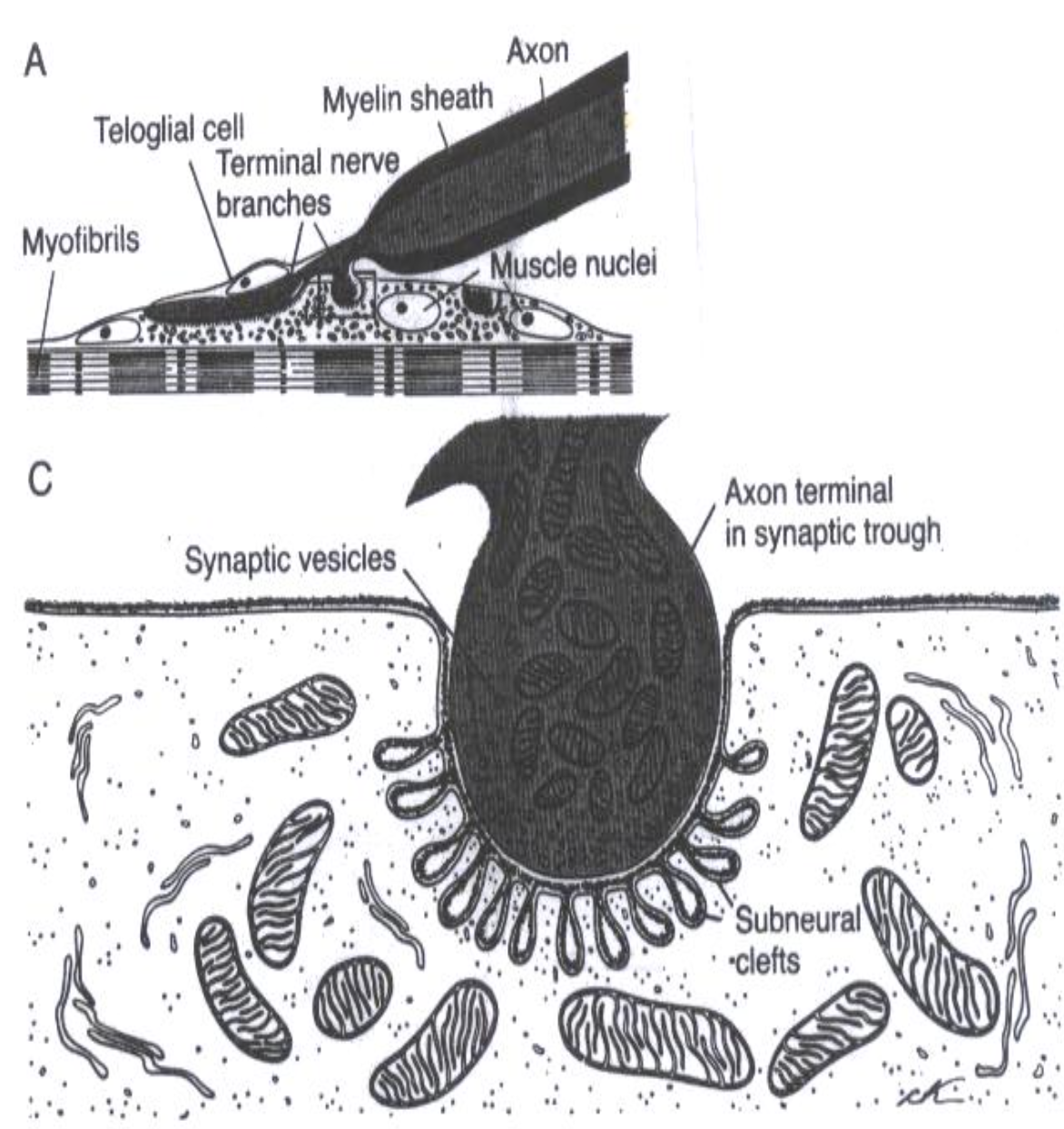 Motor End Plate
Entire structure of axon terminal, synaptic cleft & synaptic gutter
Synaptic Cleft/Space
Synaptic Gutter/Trough
Axon Terminal
Contains around 300,000 vesicles which contain the neurotransmitter acetylcholine (Ach).
Synaptic Cleft: 20 – 30 nm space between axon terminal & muscle cell membrane. 
Contains cholinesterase (enzyme) → can destroy Ach.
Synaptic Gutter:  muscle cell membrane which is in contact with the nerve (axon) terminal. 
Contains nicotinic Ach receptors
Has subneural clefts.
Subneural Clefts: many folds in the synaptic gutter.
Ach receptors are located here. 
Greatly increase surface area → allow accommodation of large numbers of Ach receptors.
[Speaker Notes: Added Motor end plate
Added missing fact from males slides “contains nicotinic Ach receptors” slide #10 [not sure about the location]]
In Female Slides Only
Acetylcholine
A nerve impulse reaches the nerve terminal → opening voltage-gated Ca++ channels.
1
Ach synthesized locally in the cytoplasm of the nerve terminal, from active acetate (acetyl coenzyme A) + choline.
1
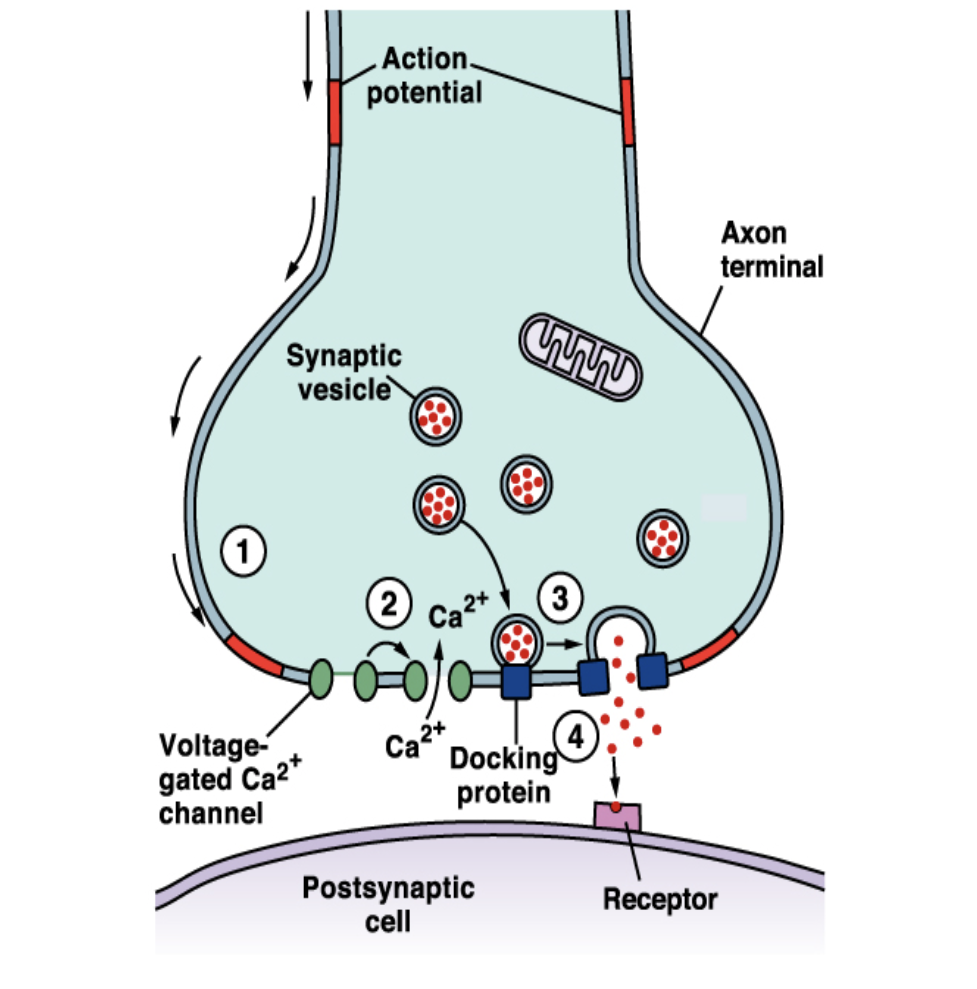 2
Ach is rapidly absorbed into the synaptic vesicles and stored there.
2
Ca++  diffuses from the ECF into the axon terminal.
3
Synaptic vesicles are made by Golgi Apparatus in the nerve soma (cell body).
3
Ca++ releases Ach from vesicles by process of exocytosis.
4
Synaptic vesicles are carried by axoplasmic transport to the nerve terminal (contains around 300,000 vesicles).
One nerve impulse can release 125 Ach vesicles.
The quantity of Ach released by one nerve impulse is more than enough to produce one End-Plate Potential.
Each vesicle is filled with around 10,000 Ach molecules.
5
[Speaker Notes: Merge 2 slides
Added note: “voltage-gated”]
Effect of Ach on the Postsynaptic Muscle Membrane
Male’s Dr: Important Slide, Possible SAQ
The process of Ach release, action, and destruction takes about 5 -10 ms.
Ach combines with its receptors in the subneural clefts. Two molecules of Ach must attach to the receptor
1
Ach-gated channels open → sudden influx of Na+ →  increase electrical potential in +ve direction (50 -75 mV) →  local EPP created →  voltage gated Na+ channels open.
6
2
Sodium (Ach) channels open →  Na+, Ca++, or K+ ions to move through easily. But not -ve ions (e.g. Cl-).
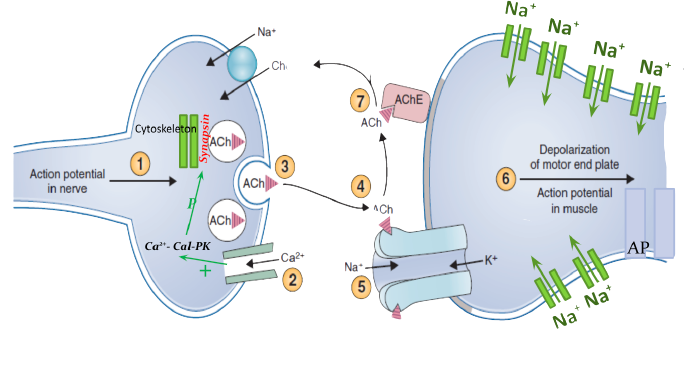 3
Na+ diffuses into the muscle (More Na+ ions will pass through) → End-Plate Potential (EPP - local, non-propagated potential)
4
EPP triggers a muscle AP which spreads down inside the muscle →  it contracts.
Ach is hydrolyzed by Acetylcholinesterase / cholinesterase (enzyme) into Acetate + Choline.
Choline →  actively reabsorbed into the nerve terminal (used again to form Ach).
5
Calcium will bind to Cal-Pk → Inhibits synapsin (which stores Ach)
AP Spreads along the T Tubules
Text
Text
Text
Text
Text
[Speaker Notes: Color index.
Merged 2 slides.]
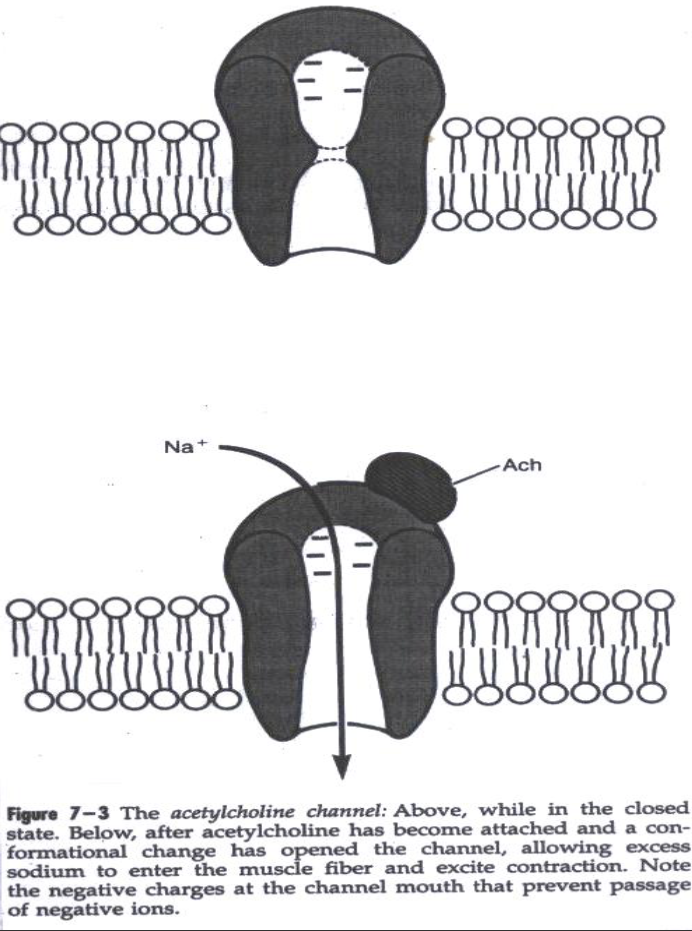 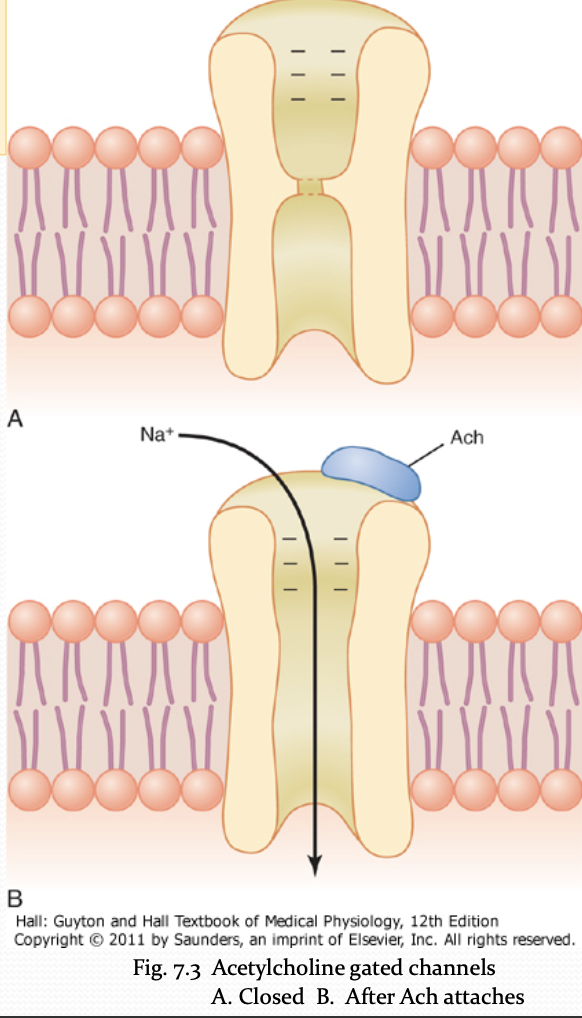 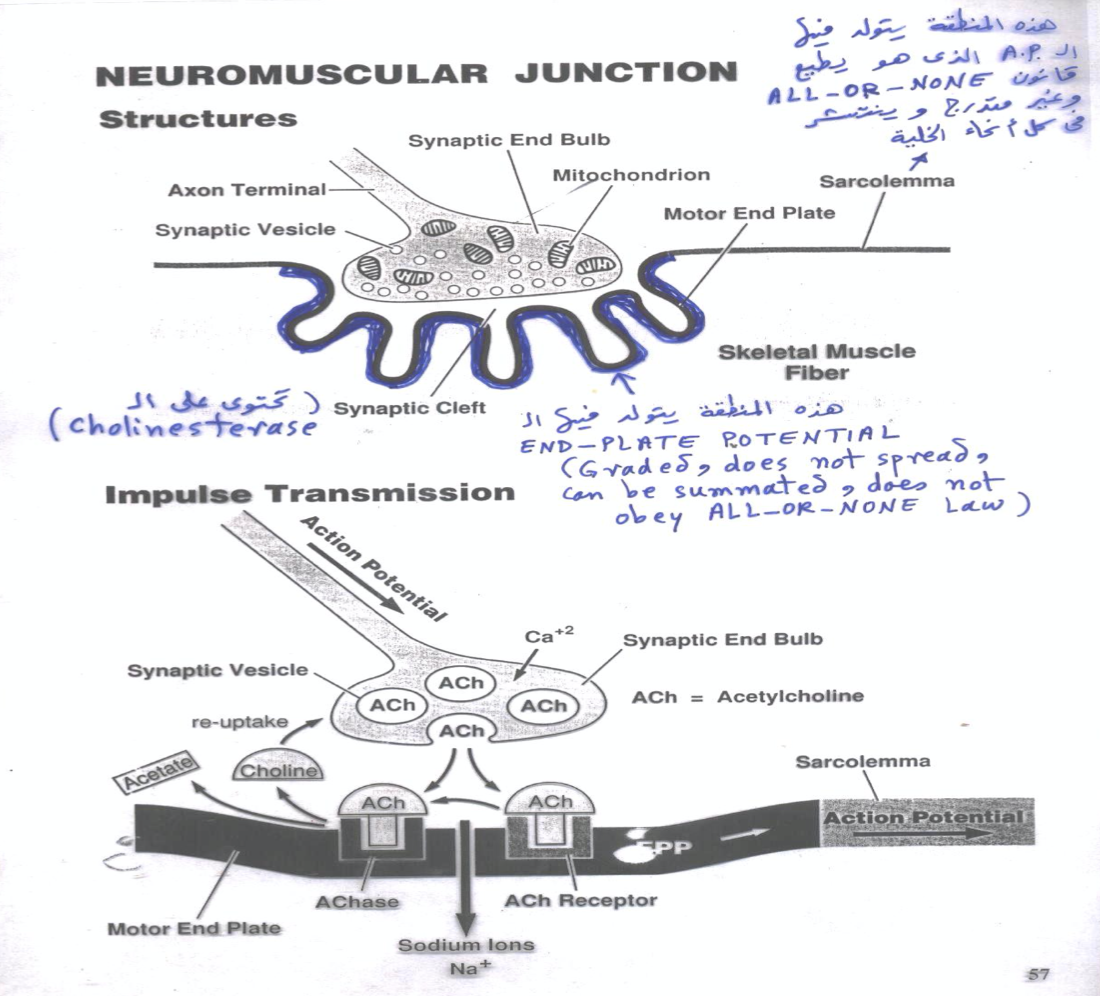 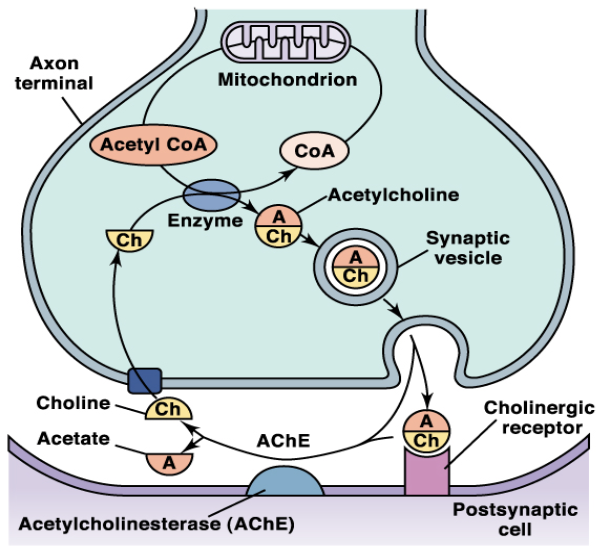 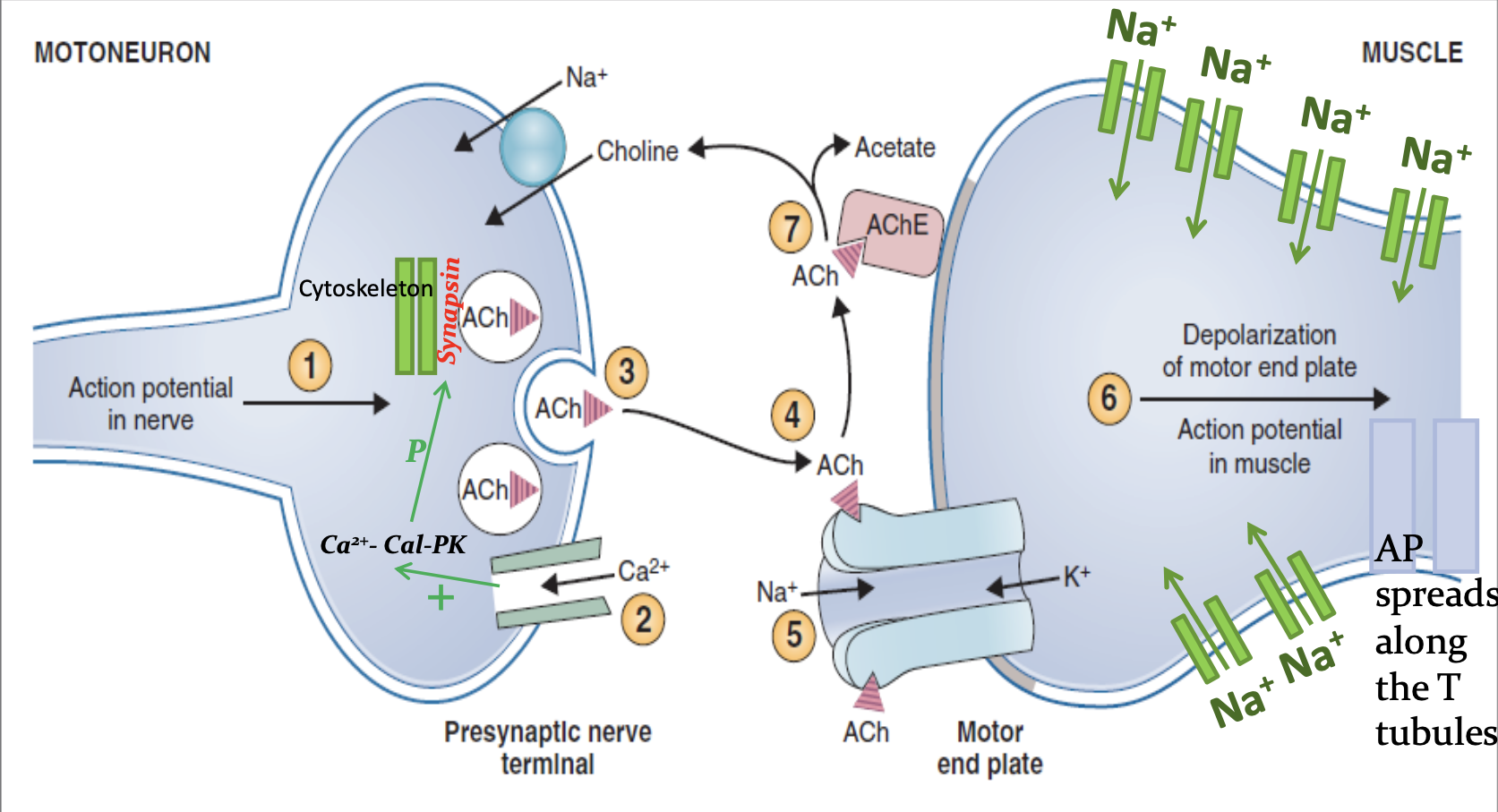 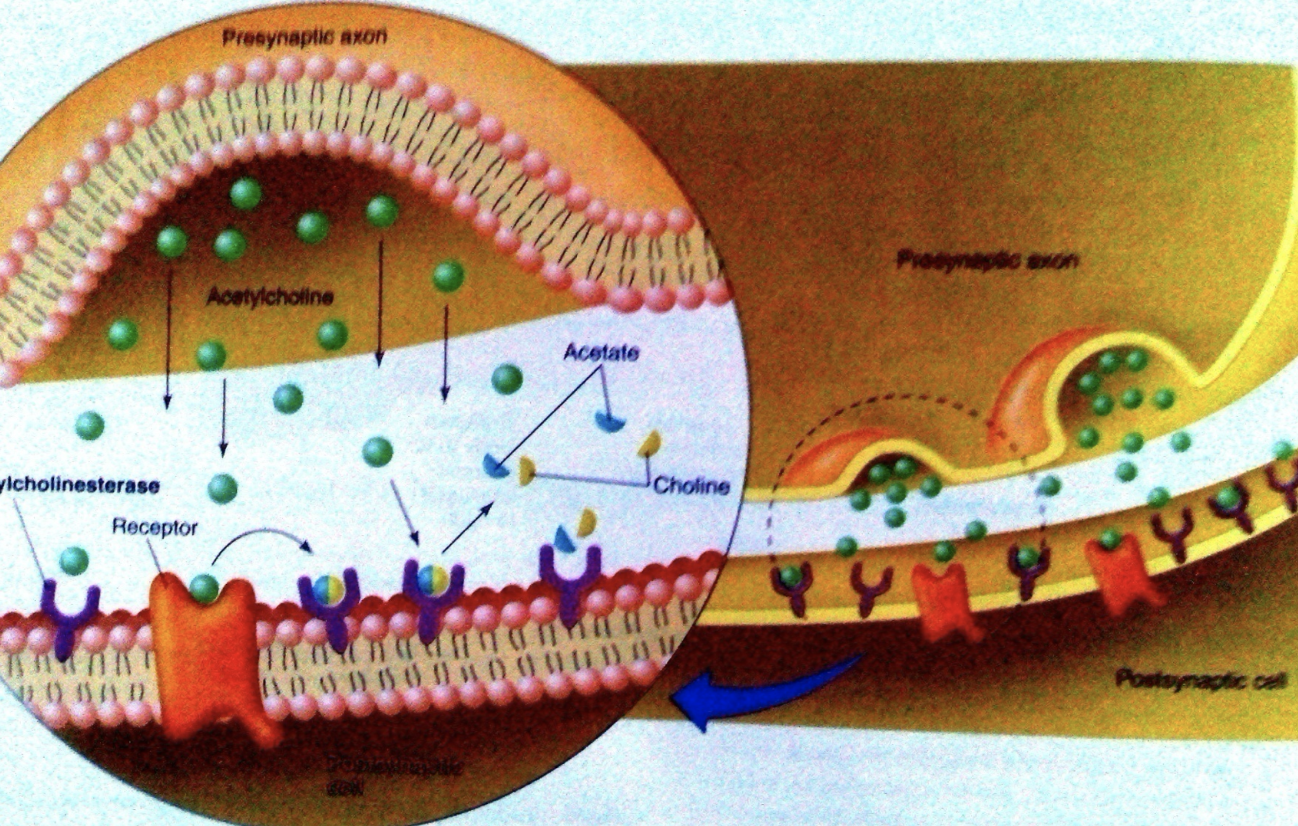 Destruction of Ach
[Speaker Notes: New slide (collected pictures) → organized]
In Male Slides Only
Muscle Action Potential (AP)
Text
Text
Text
Text
Text
[Speaker Notes: Male slides
Capitalization]
(Cause muscle contraction)
(Cause muscle Relaxation)
Myasthenia-Gravis Disease
Definition

An autoimmune disease usually in adult females.
Patients develop antibodies against their own Ach receptors → decreased/unformed EPP → weakness/paralysis of muscles (depends on severity of disease).


EPP are too small to initiate opening of voltage-gated Na+ channels → no AP →  muscles can’t contract.
Occurs in 1/20,000 persons.
Patients have 20% of Ach receptors.
Symptoms

Ptosis (drooping eyelid)
Dysarthria
Dysphagia
Proximal limb weakness    in hands & feet. 
Affects: eyelids - extraocular bulbar - proximal limb muscles.

Muscle weakness from NMJ inability to transmit enough signals from nerve fibers to muscle fibers.
Patient may die from respiratory failure from respiratory muscle paralysis.
Treatment

Anti-cholinesterase drugs
(eg: Neostigmine)

Corticosteroids and immunosuppressant drugs inhibit the immune system, limiting antibody production.


Drug inactivates cholinesterase (destroys Ach) → allows large amounts of Ach to accumulate in the synaptic space → act on remaining healthy receptors → good EPP formed → contraction.
Definition

An autoimmune disease usually in adult females.
Patients develop antibodies against their own Ach receptors → decreased/unformed EPP → weakness/paralysis of muscles (depends on severity of disease).

EPP are too small to initiate opening of voltage-gated Na+ channels → no AP →  muscles can’t contract.
Occurs in 1/20,000 persons.
Patients have 20% of Ach receptors.
Symptoms

Ptosis (drooping eyelid)
Dysarthria
Dysphagia
Proximal limb weakness in hands & feet. 

Affects: eyelids - extraocular bulbar - proximal limb muscles.

Muscle weakness from NMJ inability to transmit enough signals from nerve fibers to muscle fibers.
Patient may die from respiratory failure from respiratory muscle paralysis.
Treatment

Anti-cholinesterase drugs
(eg: Neostigmine)

Corticosteroids and immunosuppressant drugs inhibit the immune system, limiting antibody production.

Drug inactivates cholinesterase (destroys Ach) → allows large amounts of Ach to accumulate in the synaptic space → act on remaining healthy receptors → good EPP formed → contraction.
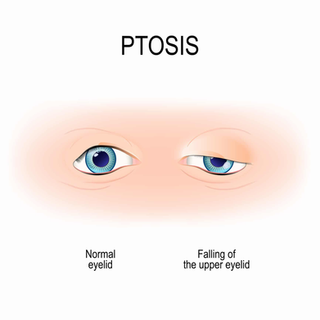 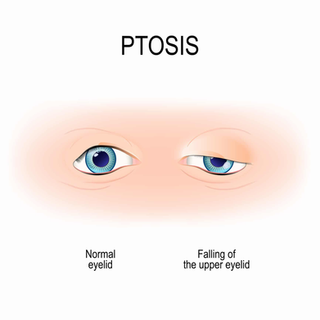 [Speaker Notes: Moved “affects: …” to symptoms
“respiratory failure” → blue
Added tiny picture of ptosis + its meaning (drooping eyelid)]
Myasthenia-Gravis Disease
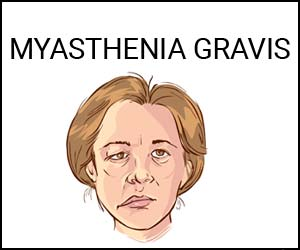 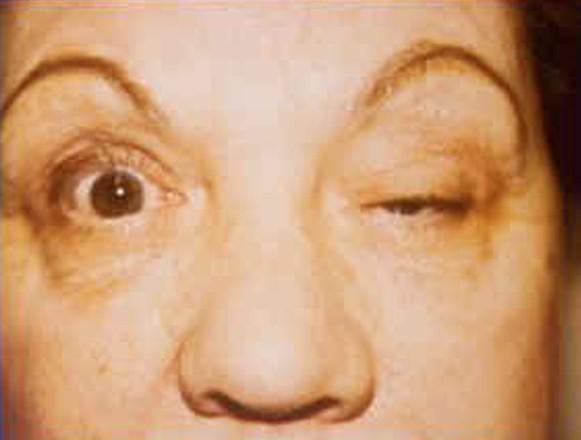 Facial muscle weakness
Ptosis
[Speaker Notes: -Deleted-]
MCQs:
Answers: 1. A 2. A 3. B 4. D 4. B
[Speaker Notes: New slide
Organized pictures
Combined 2 points:
“All-or-none” principle: impulse from motor neuron will cause contraction in all muscle fibers it innervates or none. 
Motor Unit follows “all-or-none” principle.]
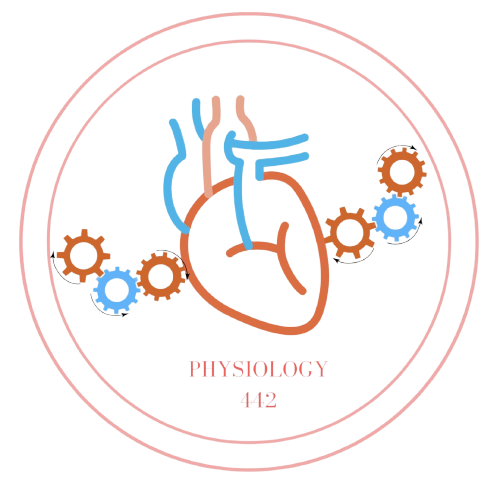 Team Leaders
Dema Alkhattabi
Waleed Alrashoud
Team Members
Mohammad Alrashed Saud Al-Taleb
Sultan Al-Abdullah Saad AlAngri
Abdullah Awartani
Nouf Aldalaqan 
Farah Alqazlan
Masheal Alasmri
Amani Alotaibi
Maram Beyari 
Maha Alkoryshy
Nouf Aldhalaan
Othman Alabdullah Khaled Bin-Arbeed
Rakan Alromayan 
Talal Alharbi
Abdullah AlShehri
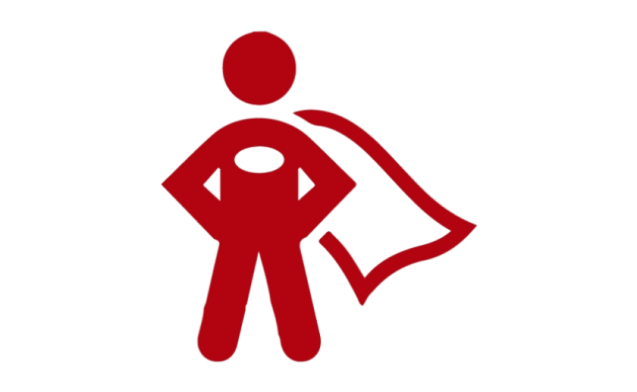 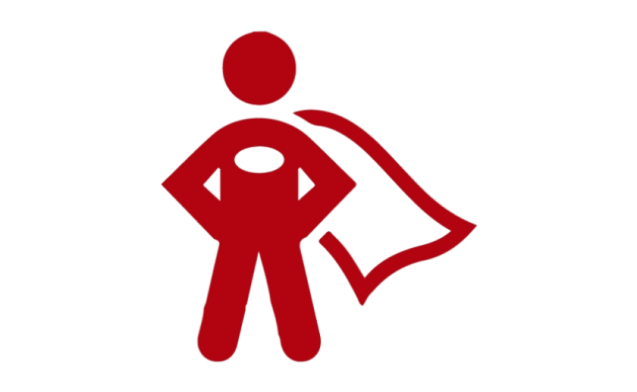 Special Thanks to Physiology Team441
Physio442@gmail.com
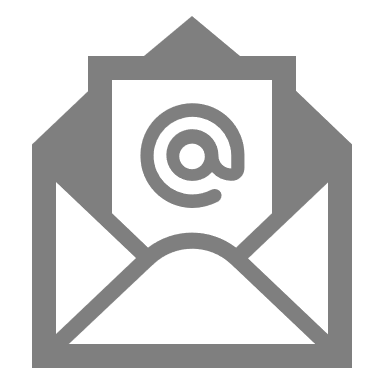